Русский язык 3 класс
Тема урока: 
«Я -личность»
Цели урока
Сегодня мы научимся:
составлять высказывание о качествах, которыми должна обладать выдающаяся личность;
определять причинно-следственную связь в прослушанном тексте.
Не имя красит человека                               Н. Григорьева
Спорили мы очень долго,
Чье же имя красивей – Александр, Владимир, 
Ольга, Эдуард, Олег, Андрей?
- Ссориться так неприлично, -
Няня нам совет дала, 
И не имя красит личность – 
Красит имя лишь дела.
Коль прославишься обманом,
Так вруном и будут звать, 
Кто же станет хулигана 
Александром называть?
Будешь ты без дела драться, 
Будут звать все драчуном.
Станешь часто задаваться, 
Прослывёшь ты хвастуном. 
Имена же Ваши, - знайте, 
Все красивы – спору нет! 
В чистоте их берегите, 
Берегите с юных лет.
Минутка  чистописания
Запишите пословицу по образцу, соблюдая нормы каллиграфии.
Бриллиа́нт  — алмаз, которому посредством обработки придали специальную форму, которая  максимально выявляет его естественный блеск.
ФИЗМИНУТКА «Собери пословицы»
ПРОВЕРЬ!
С мастерством люди не родятся, а добытым ремеслом – гордятся.
Кто любит труд, того люди чтут
Рефлексия «Продолжи предложения…»
Сегодня на уроке  …
у меня получилось….
мне было трудно …
мне пригодится …
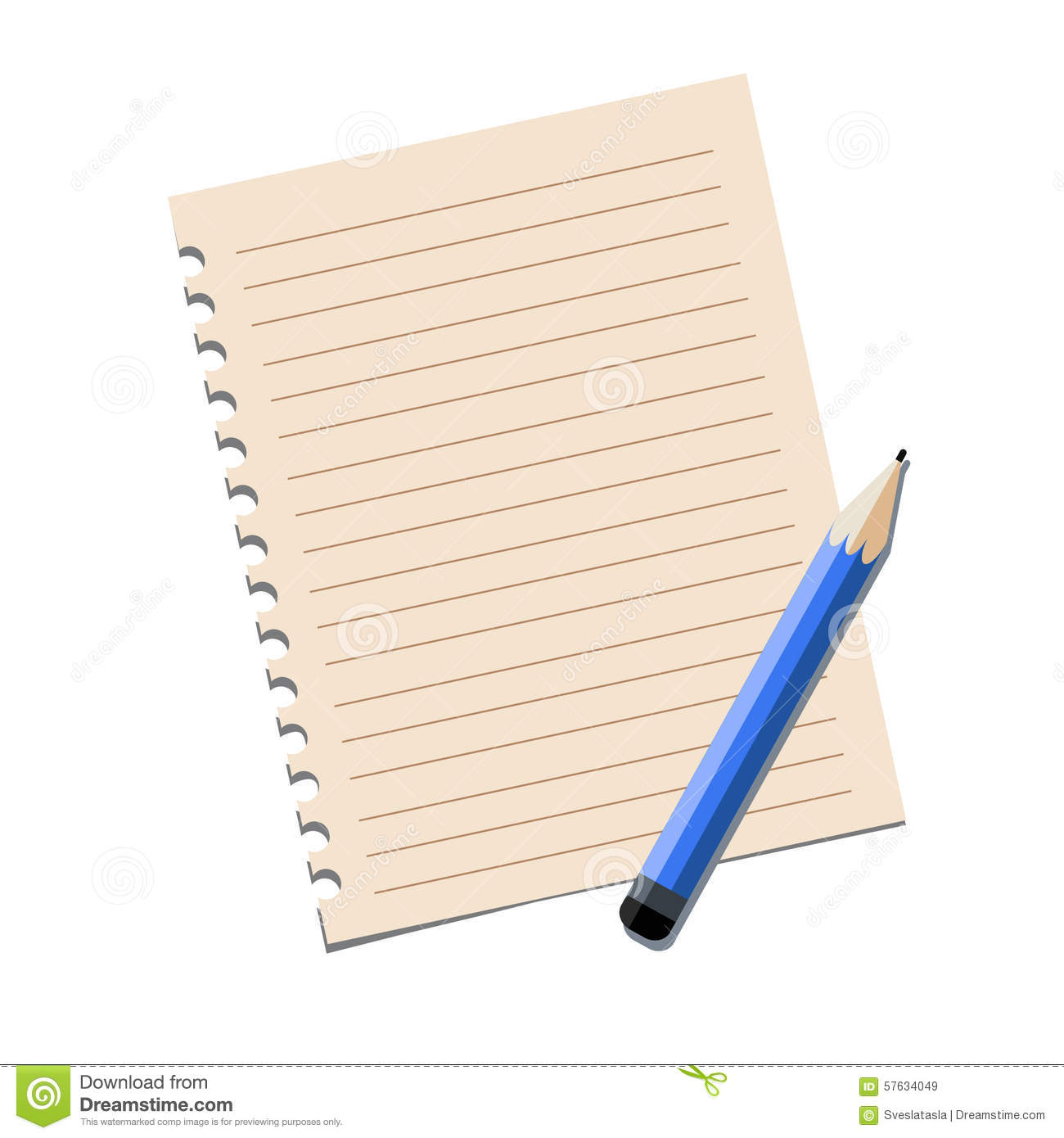